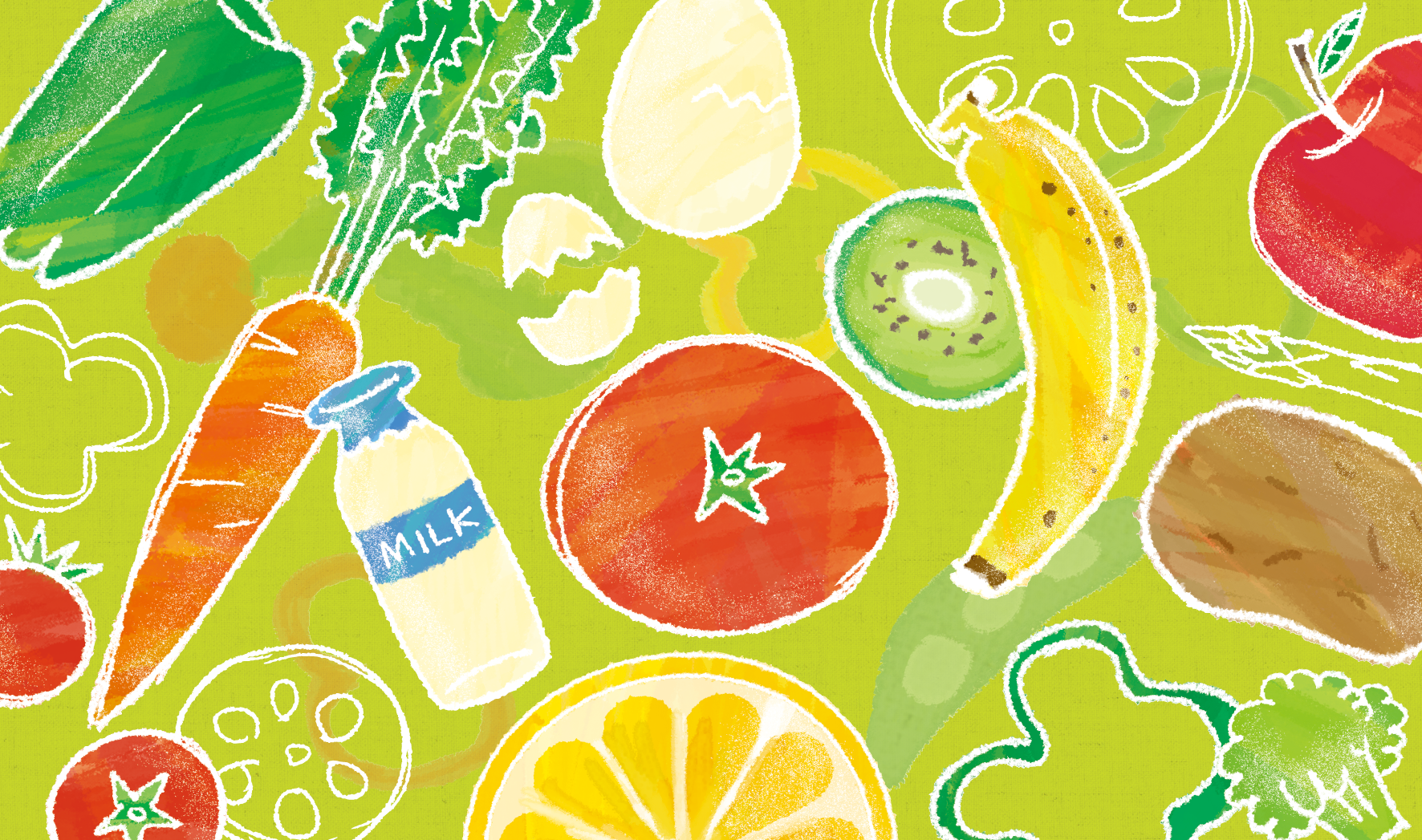 夏休み前
フードドライブ
統一キャンペーン


6月12日～7月14日
集中募集期間
MON.　　　　　 FRI.
夏休みに入ると学校給食がなく、食べ物に困る子どもが増えることが予想されます。
そんな子どもたちや、物価高騰などで困っている方へ、食料を届けませんか。
ご家庭・企業に眠っている食品が、たくさんの笑顔につながります。
募集する食品
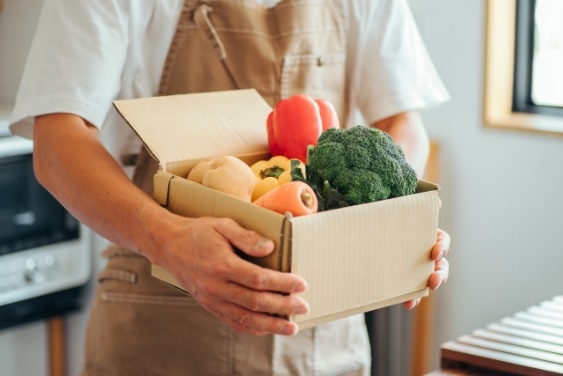 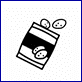 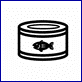 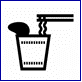 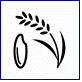 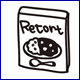 缶詰　 レトルト食品　カップ麺　 菓子類　　米　　など 
　　　　　　　　　　　　　　　　　　　　　　　　　　　　　　　＊米は2021～22年度産
次の点にご注意ください
　・ 賞味期限が１か月以上あるもの　　　
　・ 未開封のもの
　・ 包装や外装が破損されていないもの　　　
　・ 日本語表記されているもの
　・ 常温保存できるもの 
　 （NPOホットライン信州は生鮮食品の受取も可能）
≪お問合せ≫
北アルプス地域振興局
総務管理・環境課 県民生活係  
   電話： 0261-23-6502
    Fax   :  0261-23-6504
～困っている方を応援するため、関係団体が連携して統一キャンペーンを実施します～

長野県・長野県フードバンク活動団体連絡会
長野県　長野県社会福祉協議会　市町村社会福祉協議会　長野県労働者福祉協議会
信濃福祉　長野市社会事業協会　フードバンク信州　NPOホットライン信州
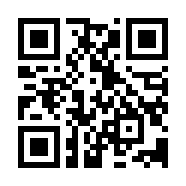 キャンペーン
専用ページ
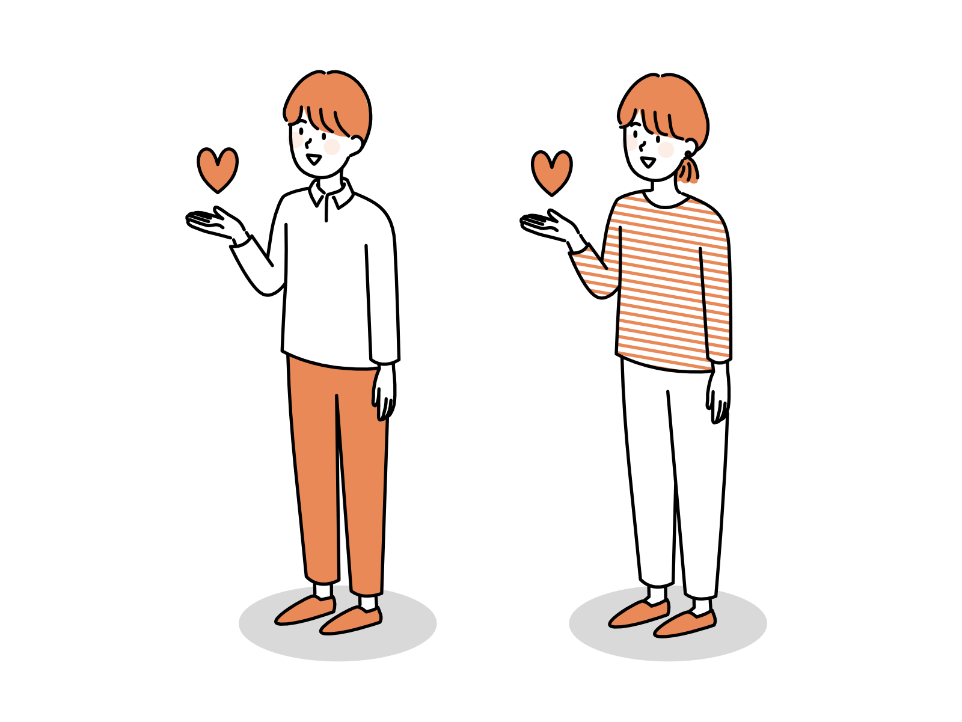 集まった

食品の流れ
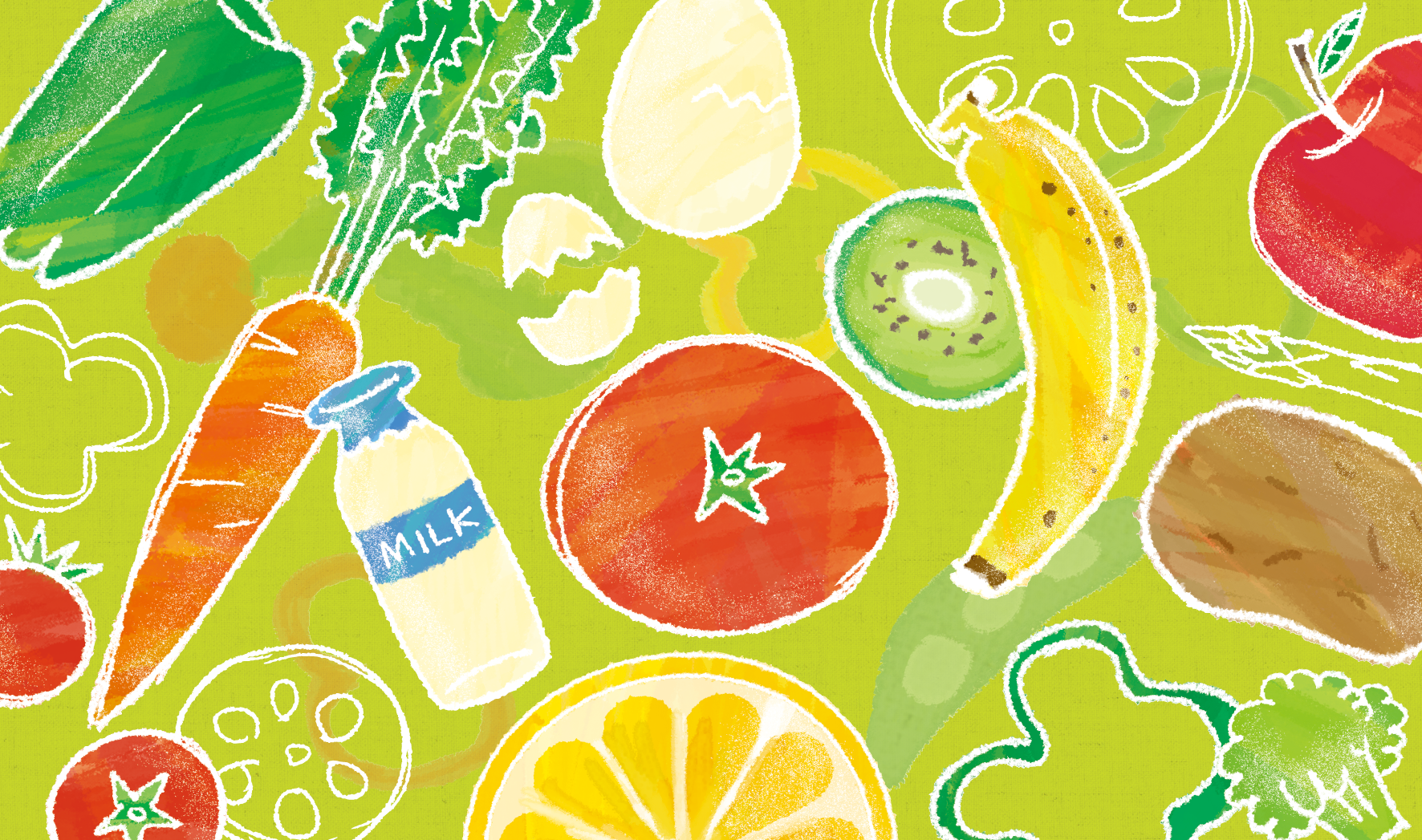 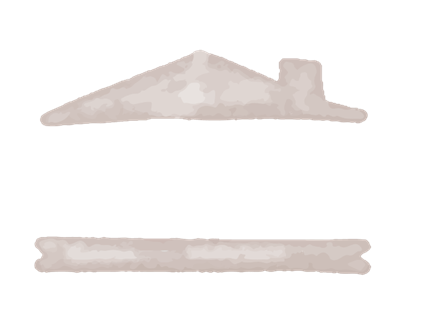 食品の

受付場所
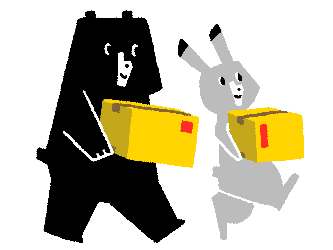 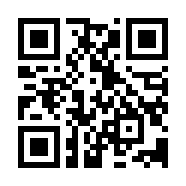 常設受付会場
※詳細についてはホームページをご覧ください。
※大量に寄付いただける場合は事前に連絡をお願いします。
個人・企業の皆様
どなたでもご寄付いただけます
寄付
フードバンク活動団体
食料の提供
食料の提供
支援が必要な方へ
 
　失業者、生活に困っている方、
　ひとり親、介護中の家庭、学生など
こども支援団体へ
 
信州こどもカフェ等
子どもの居場所
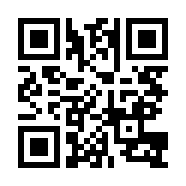 受付拠点詳細